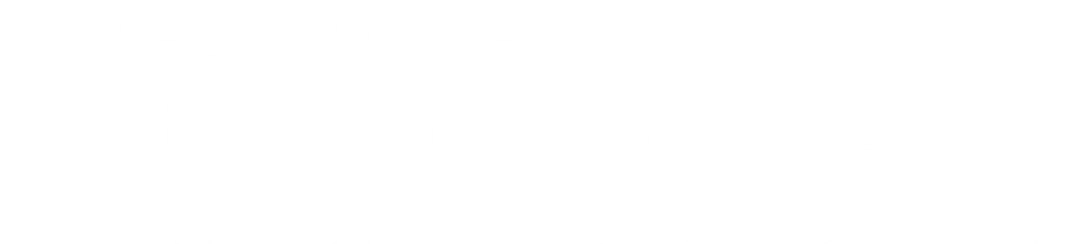 Hospodářský výhled pro MSP

doc. Ing. Piecha Marian Ph.D., LL.M.
7. května 2024
Praha
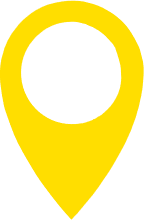 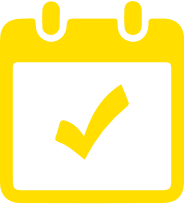 Stav české ekonomiky
Pandemie, energetická krize a válka na Ukrajině zvýraznily akutní ale i dlouhodobé problémy domácí ekonomiky.
Česká republika do velké míry vyčerpala své dosavadní faktory růstu, ztratila konkurenční výhodu a dostala se do takzvané pasti středních příjmů.
Vysoké úrokové sazby a nejistota ohledně dalšího vývoje vede k omezené investiční aktivitě firem.
Nízká produktivita práce (zejména domácích podniků), nevhodná profesní struktura.
Přidaná hodnota je realizována především ve výrobní fázi, zatímco ziskovější předvýrobní (výzkum, vývoj) a povýrobní fáze (servis, prodej) mají v zemi druhořadou úlohu.
Vysoká materiálová, emisní i energetická náročnost české ekonomiky, které jsou výzvou pro transformaci hospodářství na jiné než fosilní zdroje energie.
Chybí ICT specialisté. České firmy pomalu přijímají sofistikovanější technologie, zaostávají v používání umělé inteligence a velkých dat, což brzdí jejich digitální transformaci. Pokrytí sítěmi velmi vysoké kapacity je nízké a přístup k širokopásmovému internetovému připojení je nerovnoměrný napříč regiony a městy.
Ekonomický výhled
Česká ekonomika se v 2023 pohybovala na hraně recese: HDP klesl o 0,3 %. Predikce MF pro HDP: (2024) +1,4 %; (2025) + 2,6 %.
Vysoká inflace (10,7 %) měla v 2023 vliv na snížení spotřeby domácností. Meziroční inflace se v 1Q 2024 po třech letech dostala do blízkosti inflačního cíle ČNB (2 %). Predikce MF pro inflaci: (2024) +2,7 %; (2025) + 2,4 %.
Na finanční situaci podniků negativně dále dopadaly vysoké úrokové sazby: (6/2022-12/2023) 7 %,  (3/2024) 5,75 %.
Situace na českém trhu práce je z hlediska podniků dlouhodobě nepříznivá. Přetrvává převis poptávky nad nabídkou a obecně nízká míra nezaměstnanosti: 2,6 % (2023). Při nízké nezaměstnanosti čelí podniky nedostatku pracovníků ve většině sektorů ekonomiky. Navzdory slabé hospodářské dynamice dle MF stoupne míra nezaměstnanosti pouze na 2,8 % (2024), v 2025 opět klesne díky očekávanému růstu ekonomiky. Příznivý vliv pracovníků z UA.
Růst ekonomiky by měl být tažen oživením spotřeby
Inflace výrazně klesne
Dvoutýdenní repo sazba se začala snižovat
Nezaměstnanost by se měla přechodně zvýšit
Ekonomický výhled
Podniky čelí vysokým cenám vstupů a energií, slabší poptávce i nedostatku pracovní síly.
Se zklidněním situace na světových trzích s energiemi a klesající dynamikou růstu cen se očekává pozvolné ekonomické oživení (2024+).
Hrozby: 
situace na globálních energetických trzích, s ní související změny cen komodit a na tyto změny navázaná inflace spotřebitelských cen; 
dlouhotrvající nedostatek pracovníků, který je jednou z hlavních bariér růstu podniků v průmyslu i stavebnictví; 
konsolidace veřejných financí a z ní vyplývající nižší výdajů vládního sektoru;
Ekonomická recese v Německu, na něž jsme navázáni;
Geopolitická situace: válka na UA, volby v USA, vztahy z Čínou.
Hospodářská strategie
MPO připravuje na základě usnesení vlády České republiky č. 54/2020 Hospodářskou strategii České republiky jako vládní strategický dokument
HS bude obsahovat základní směry politiky státu v oblasti hospodářství 
Koncipována jako zastřešující strategický rámec, kterému budou návazně podřazeny dílčí sektorové a odvětvové strategie
Pro časový horizont 10 až 15 let
Formálně nahradí Inovační strategii České republiky (The Czech Republic: The Country For The Future)
Cílové datum schválení strategie: MSV Brno 8.-11. 10. 2024.
Cíl HS: Dlouhodobě udržitelné české hospodářství založené na konkurenceschopnosti a vysoké přidané hodnotě.
Tematické oblasti Hospodářské strategie České republiky
Priority v HS pro budoucí financování podniků
Zdroje budou výrazně nižší, očekává se změna výpočtu způsobilosti regionu pro kohezi
Využívání forem podpory, které jsou více orientovány na skutečný dosažený efekt u příjemce podpory: 
investiční pobídky – především sleva na daních z příjmů,
finanční nástroje – půjčky, záruky, mezaninové financování, finanční nástroje kombinované s grantem.
Fiskální neutralita státního rozpočtu, případně vysoká návratnost veřejných prostředků
Přechod od dotační ekonomiky k motivačnímu systému udělování podpory
Pozornost bude věnována oblasti nových inovativních technologií, dekarbonizace a digitalizace
Vytvoření samostatného zákona o dotacích, který zajistí vyšší flexibilitu
Snížení počtu operačních programů
KONEC DĚKUJI ZA POZORNOSTdoc. Ing. Piecha Marian Ph.D., LL.M.piecha@mpo.cz